Технология анализа художественного текста, как средство формирования читательской грамотности на уроках литературного чтения
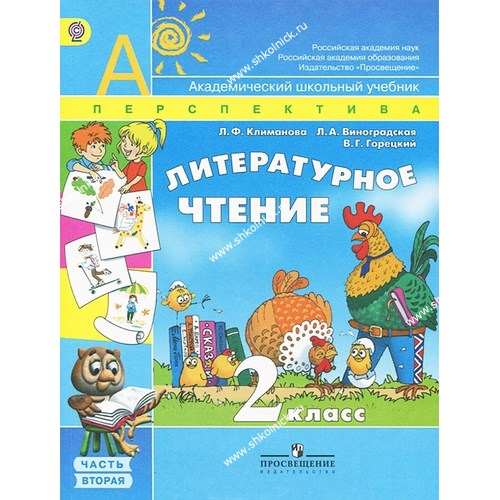 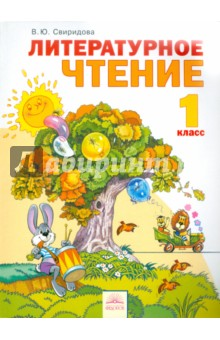 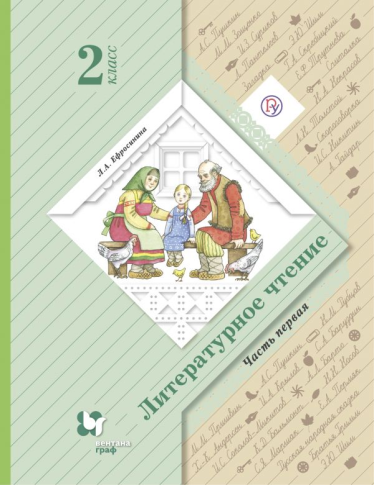 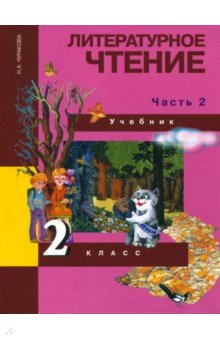 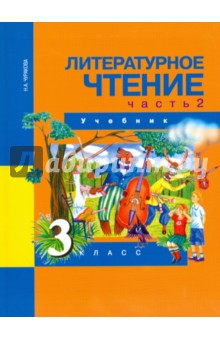 Ципцина Зоя Валерьевна,
учитель начальных классов МБОУ «Гимназии №16 «Французская»
Оценка читательской грамотности в рамках международного исследования PISA 2018 год
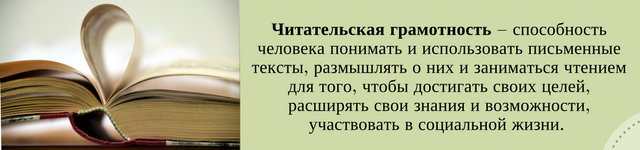 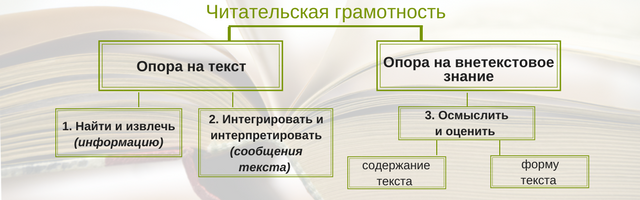 Функциональная читательская грамотность
Модель современного урока литературного чтения
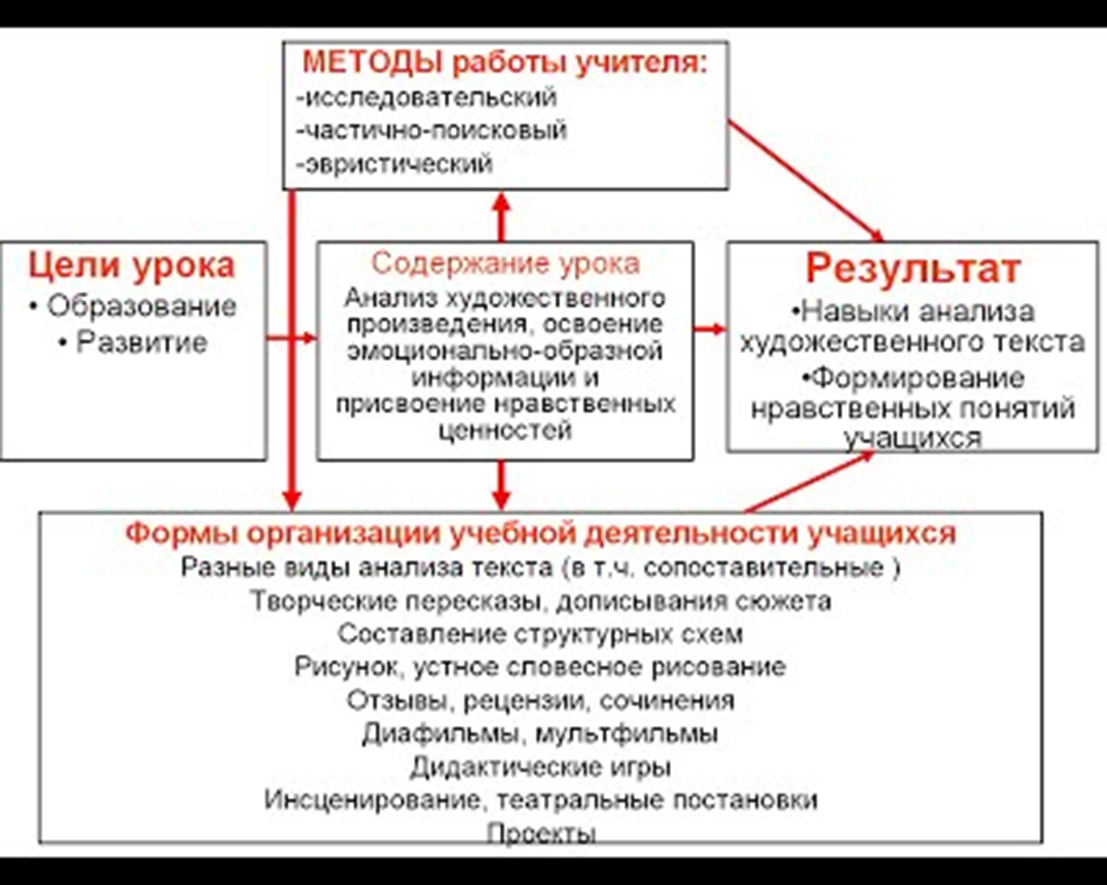 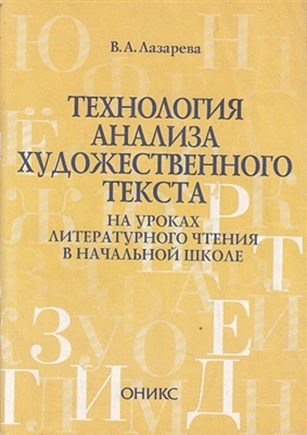 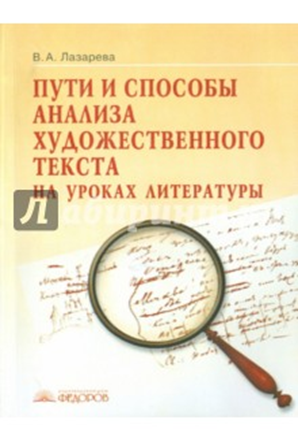 Валерия Алексеевна Лазарева (1935 – 2015)

Учитель литературы, кандидат педагогических наук, автор учебников литературного чтения для начальной школы. Учитель учителей – в разные годы читала курс методики литературы в институтах ПК в Харькове, Новосибирске, Москве.
С 1968 по 1988 годы – преподаватель физико-математической школы при НГУ, руководитель Литературного клуба, который стал уникальным событием в жизни не только ФМШ, но и всего новосибирского Академгородка.
В последние годы жизни – учитель школы № 5 п. Кольцово Новосибирской области.
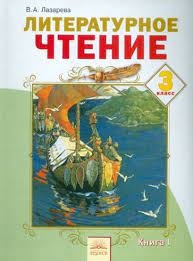 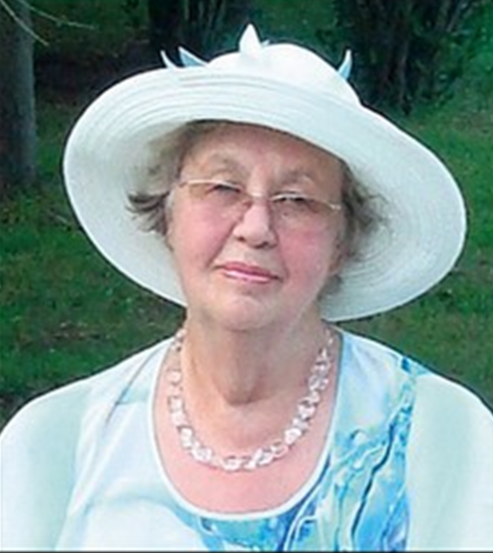 Этапы технологии анализа художественного текста


1. Подготовка к продуктивному чтению. Работа с названием произведения
          
2. Работа с текстом литературного произведения: чтение с остановками, маркировка текста, анализ лексического значения слов

3. Сопоставление литературных образов с художественным, музыкальными и т.д.

4. Создание системы образов литературного произведения

5. Открытие и присвоение нравственных ценностей художественного произведения
Этапы технологии анализа художественного текста

1. Подготовка к продуктивному чтению. Работа с названием произведения
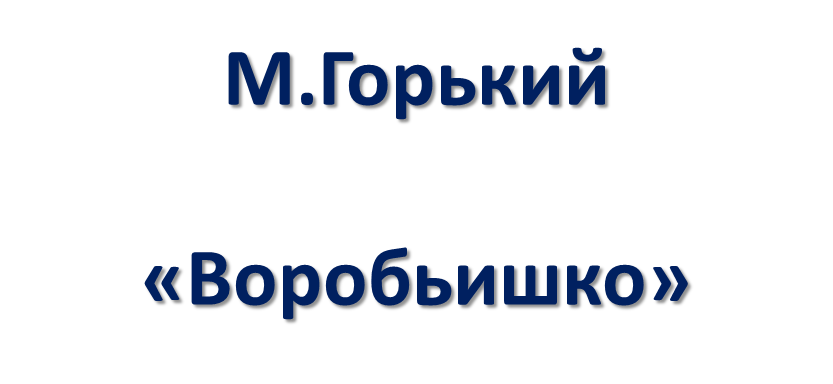 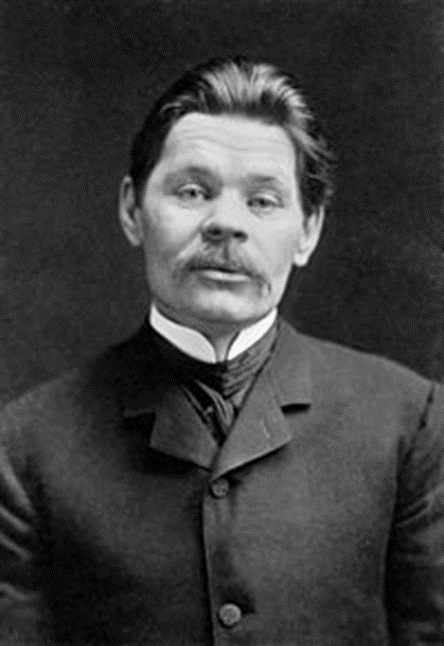 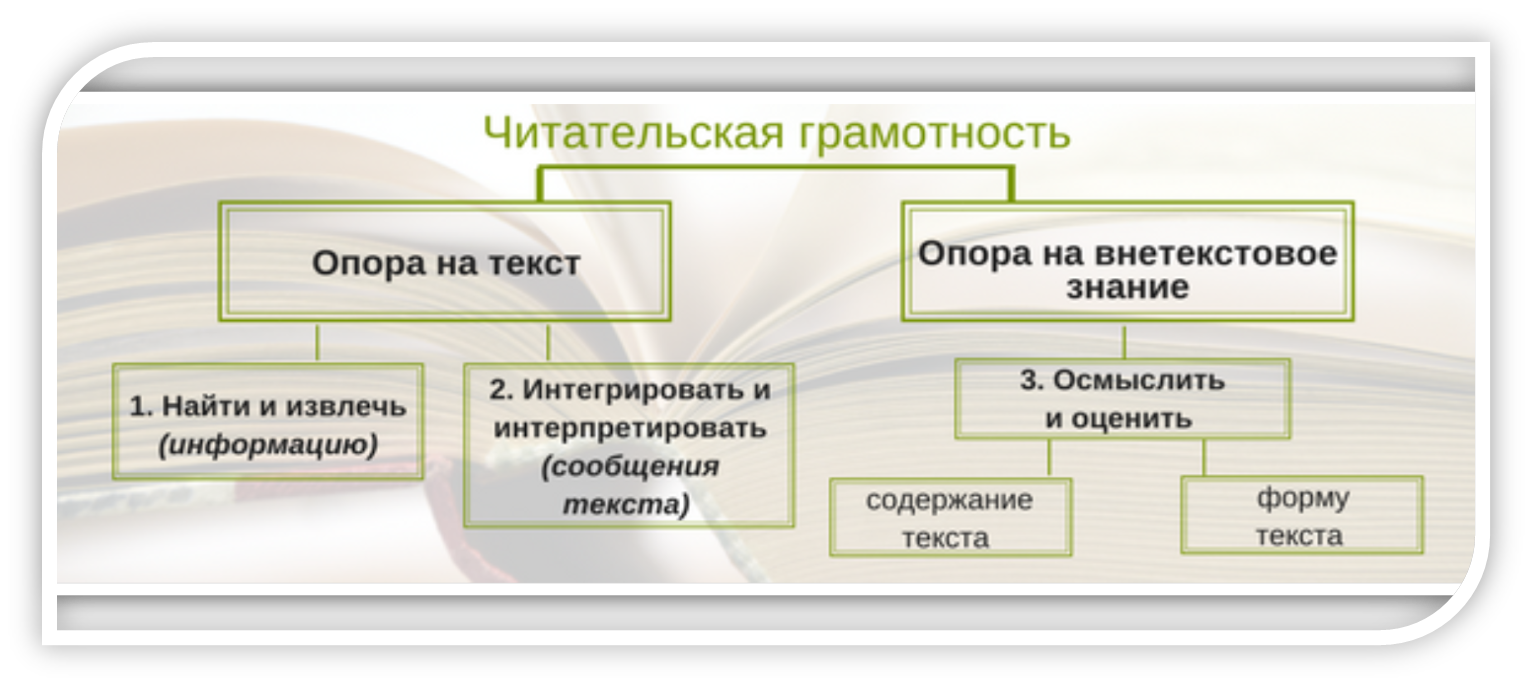 Этапы технологии анализа художественного текста

2. Работа с текстом литературного произведения: чтение с остановками, маркировка текста, анализ лексического значения слов

У воробьёв совсем так же, как у людей: взрослые воробьи и воробьихи – пичужки скучные и обо всём говорят, как в книжках написано, а молодежь – живёт своим умом.
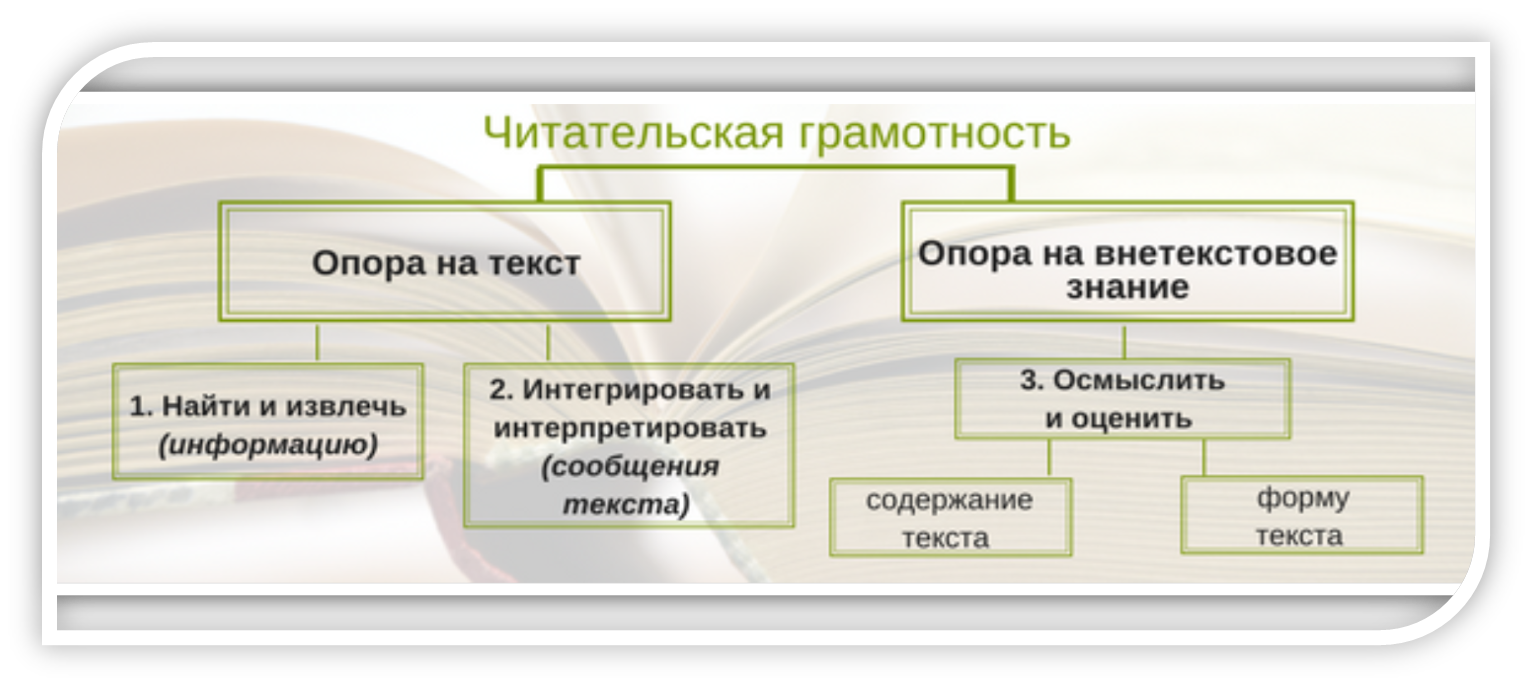 Жил - был желторотый воробей, звали его Пудик, а жил он над окошком бани, за верхним наличником, в тёплом гнезде из пакли, моховинок и других мягких материалов. Летать он ещё не пробовал, но уже крыльями махал и всё выглядывал из гнезда: хотелось поскорее узнать – что такое божий мир и годится ли он для него?
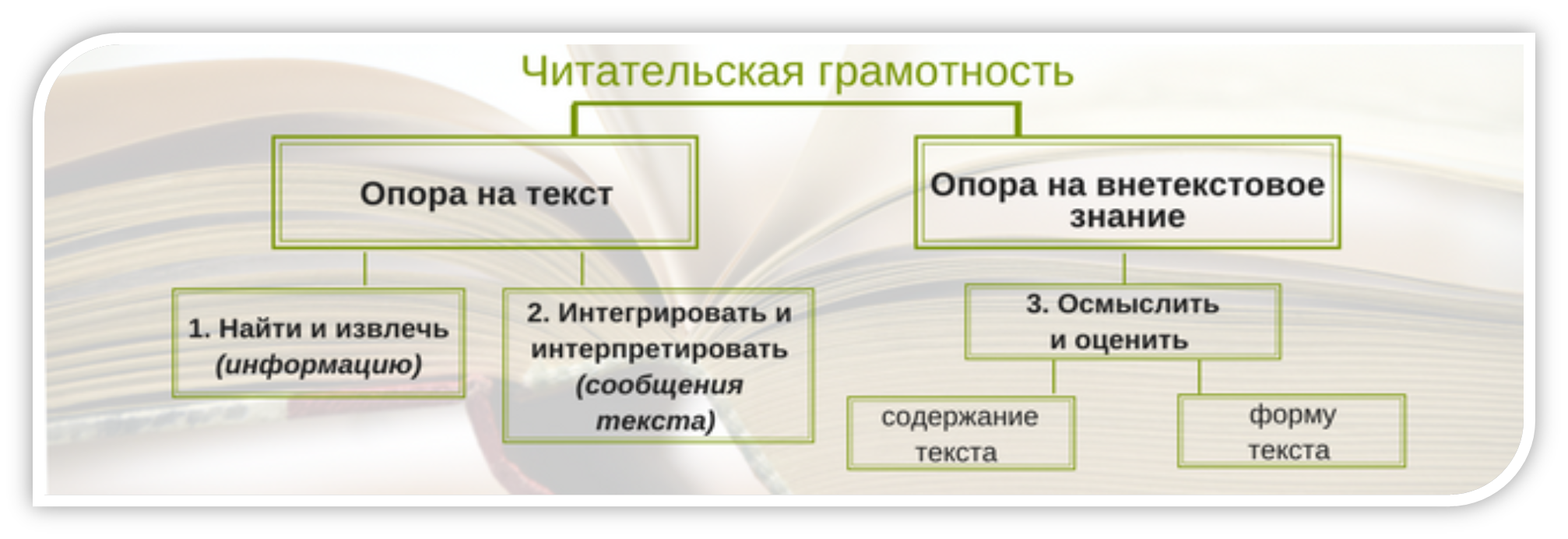 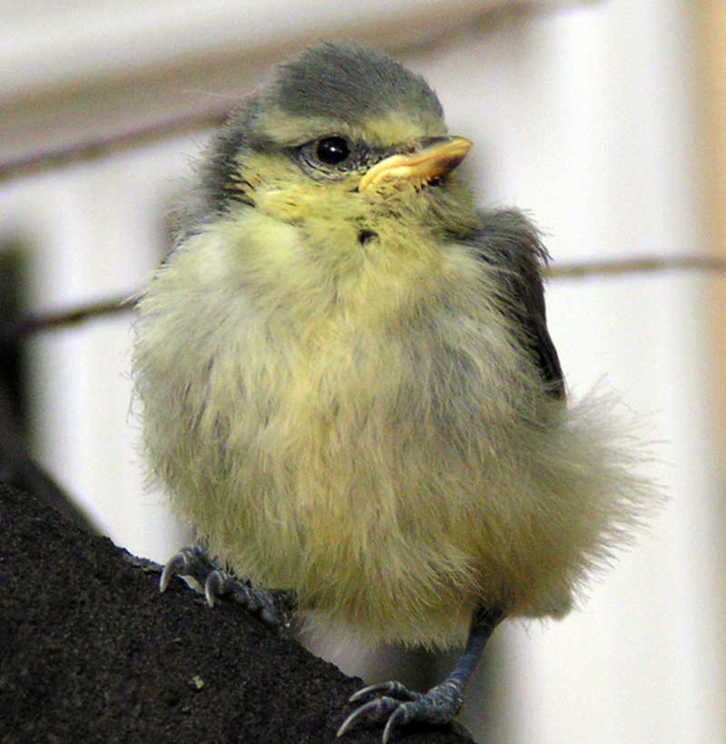 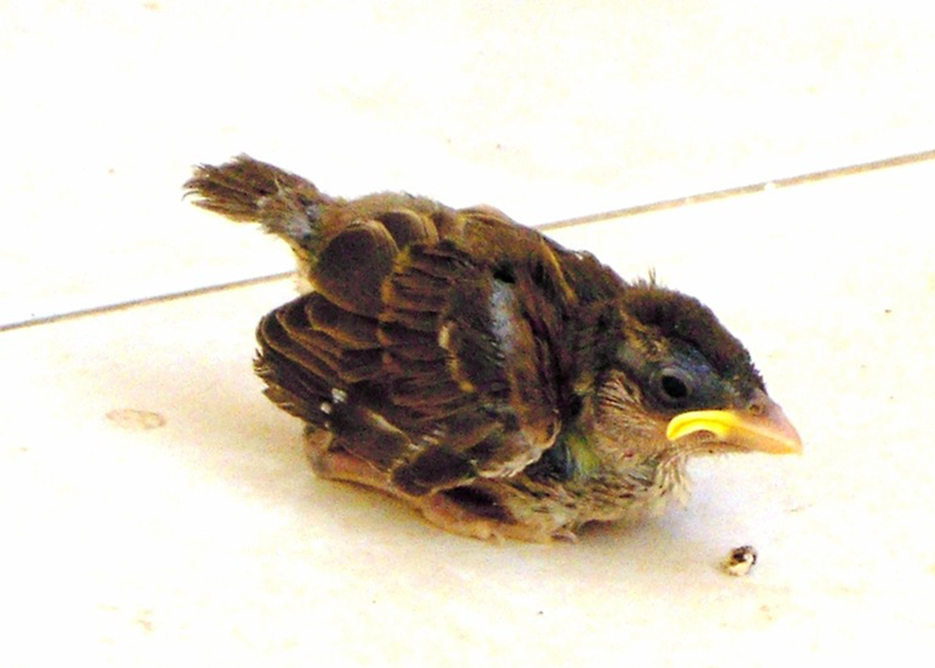 Что, что? – спрашивала его воробьиха мама.
Он потряхивал крыльями и, глядя на землю, чирикал:
– Чересчур черна, чересчур!
Прилетал папаша, приносил букашек Пудику и хвастался:
– Чив ли я?
Мама воробьиха одобряла его:
– Чив, чив!
А Пудик глотал букашек и думал: «Чем чванятся – червяка с ножками дали – чудо!»
Переведите мне с птичьего языка Чив ли я?
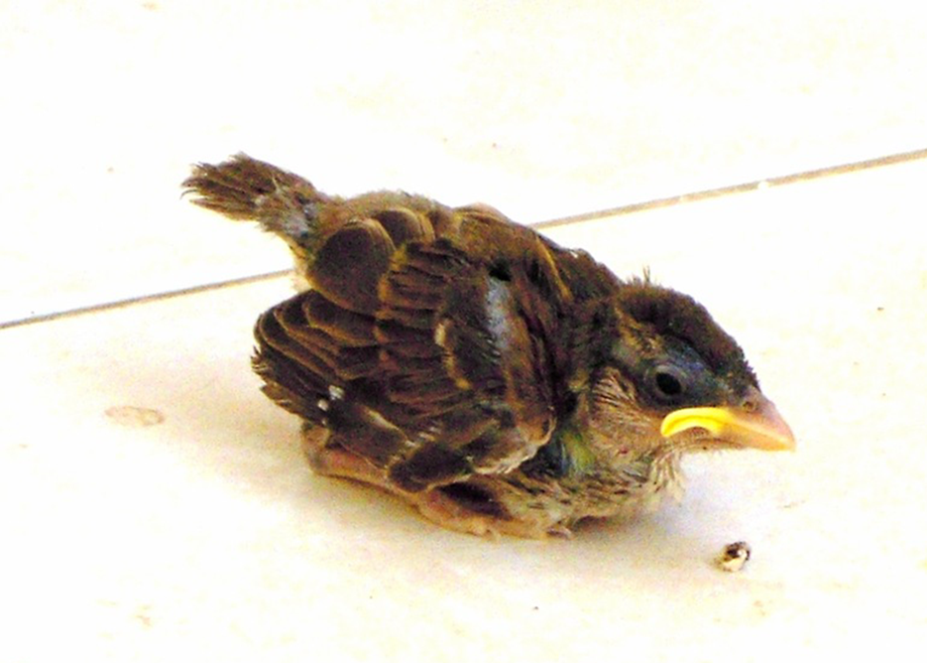 Этапы технологии анализа художественного текста

2. Работа с текстом литературного произведения: чтение с остановками, маркировка текста, анализ лексического значения слов
«чебурах» (чубуро́к, чапуро́к) — 
деревянный шар на конце бурлацкой бечевы

Чебурахнуться  – упасть с грохотом
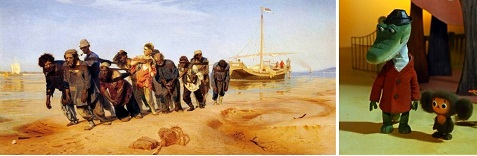 папа
мама
Воробьишко
автор
кошка
Этапы технологии анализа художественного текста

4. Создание системы образов литературного произведения
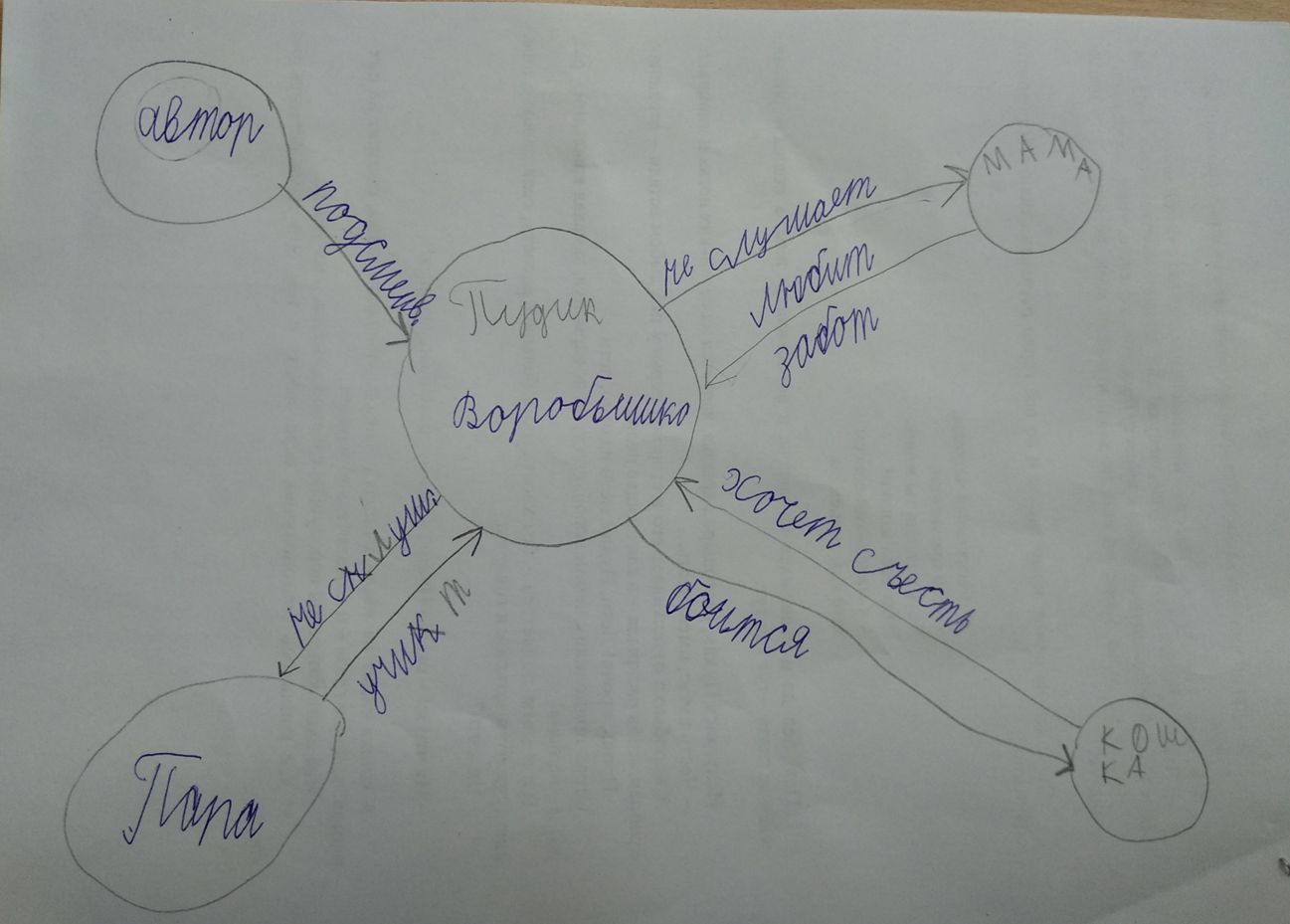 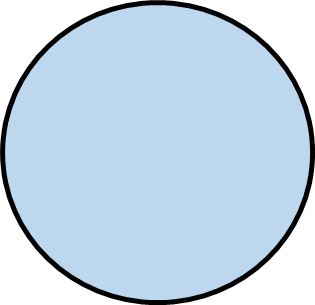 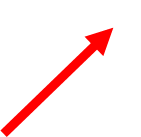 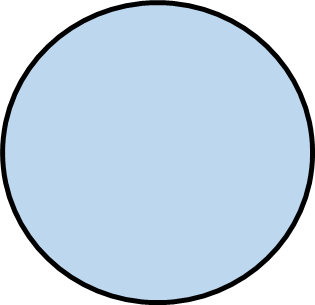 Главный герой
5. Открытие и присвоение нравственных ценностей художественного произведения
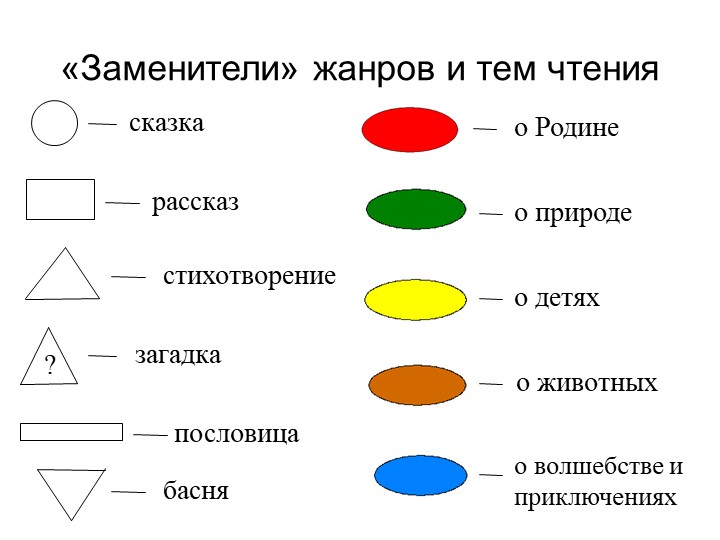 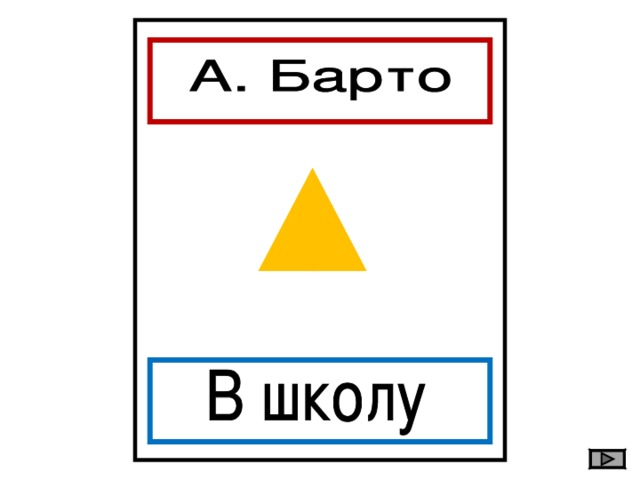 Технология анализа художественного текста, как средство формирования читательской грамотности на уроках литературного чтения
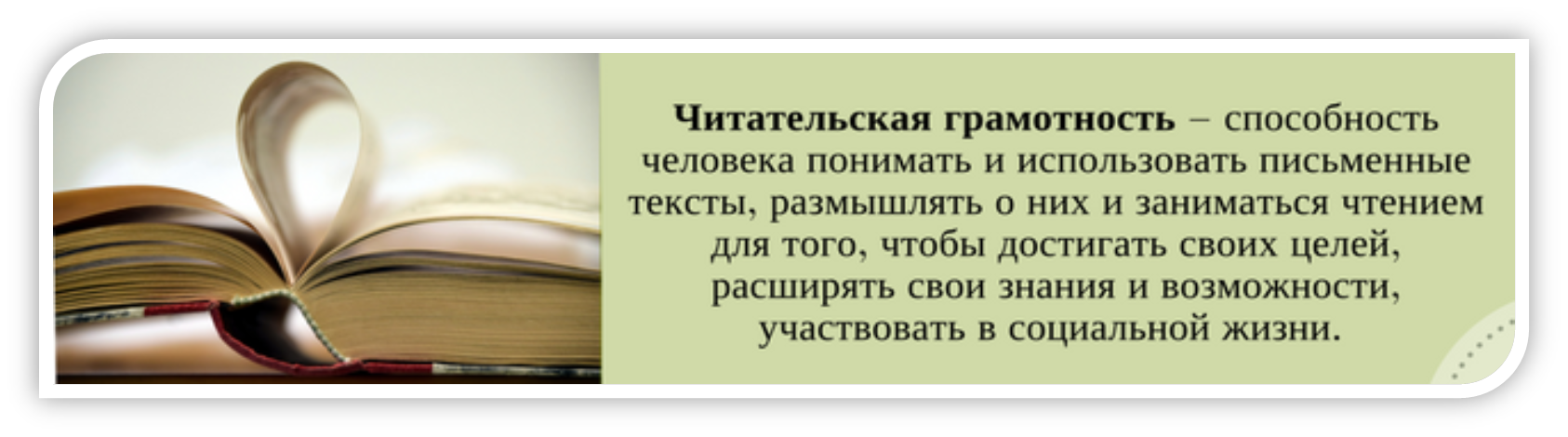 Литература:

1. Методическое пособие. В.А. Лазарева, «Технология анализа художественного текста на уроках литературного чтения в начальной школе».

2. Методическое пособие. В.А. Лазарева, «Пути и способы анализа художественного текста на уроках литературы».

3. Учебно-методическое издание. Т.Г. Фирсова «Современный урок литературного чтения:  методический конструктор», Издательство «Перо» г. Москва, 2018г